USING CASCAMITE WOODWORKING ADHESIVE
www.technologystudent.com © 2022  V.Ryan © 2022
WORLD ASSOCIATION OF TECHNOLOGY TEACHERS	https://www.facebook.com/groups/254963448192823/
HELPFUL LINK:	https://www.technologystudent.com/joints/casca1.htm
Complete the sequence drawing, showing the use of CASCAMITE, by adding the missing explanations

2.	3.
1.
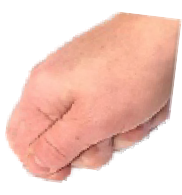 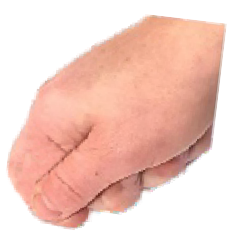 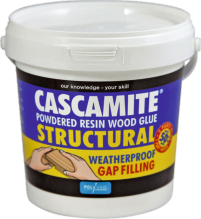 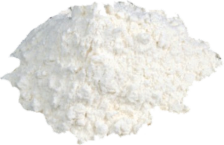 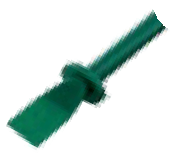 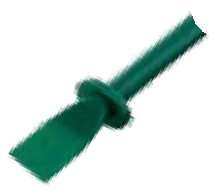 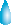 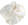 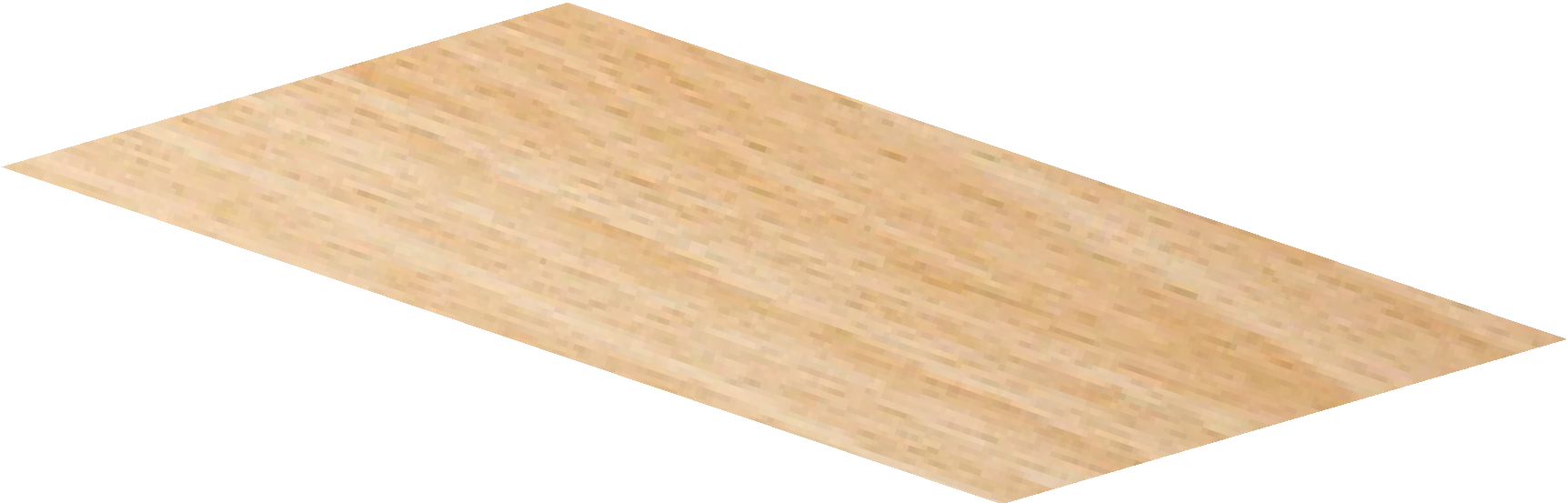 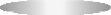 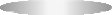 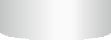 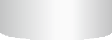 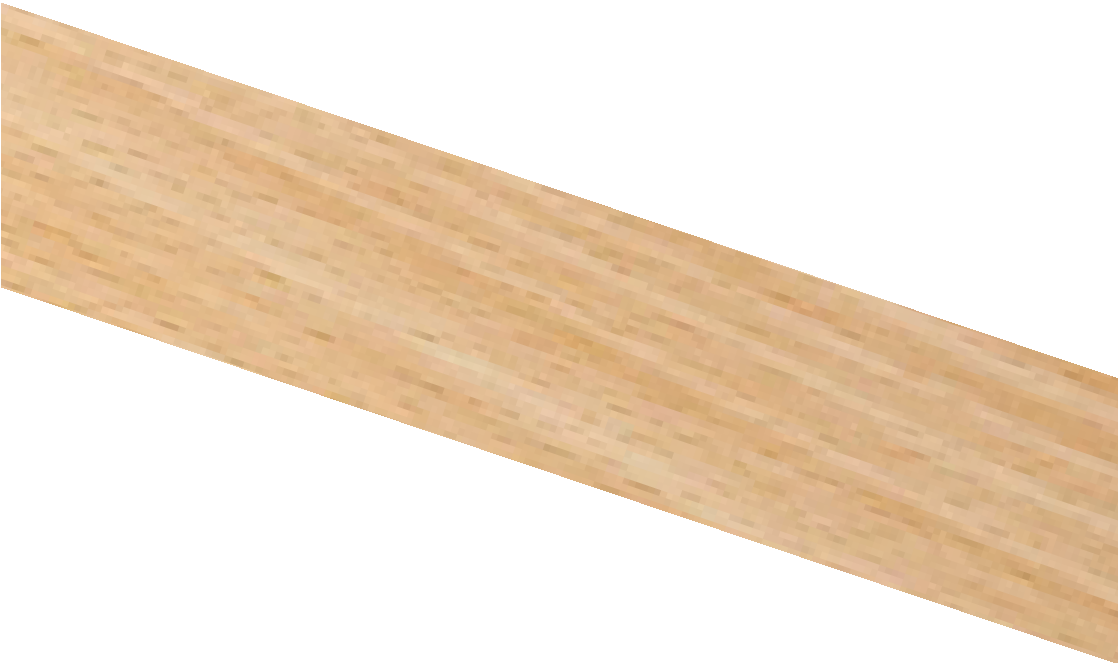 V.Ryan © 2022
4.
5.
6.
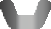 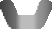 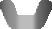 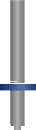 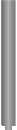 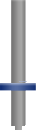 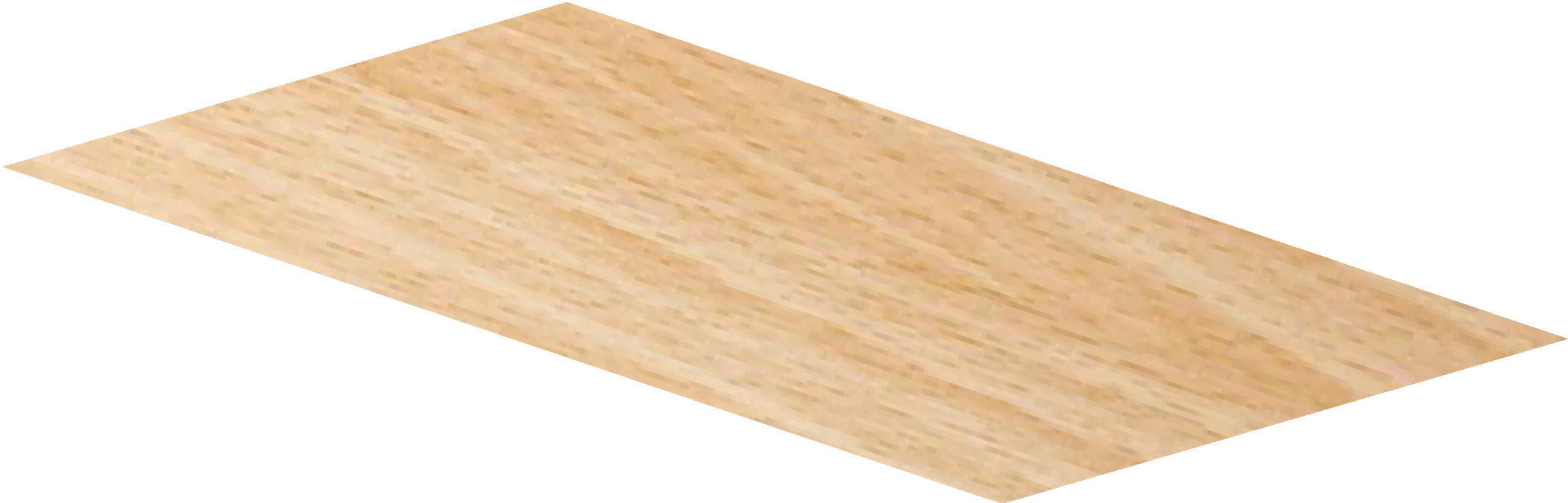 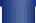 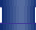 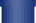 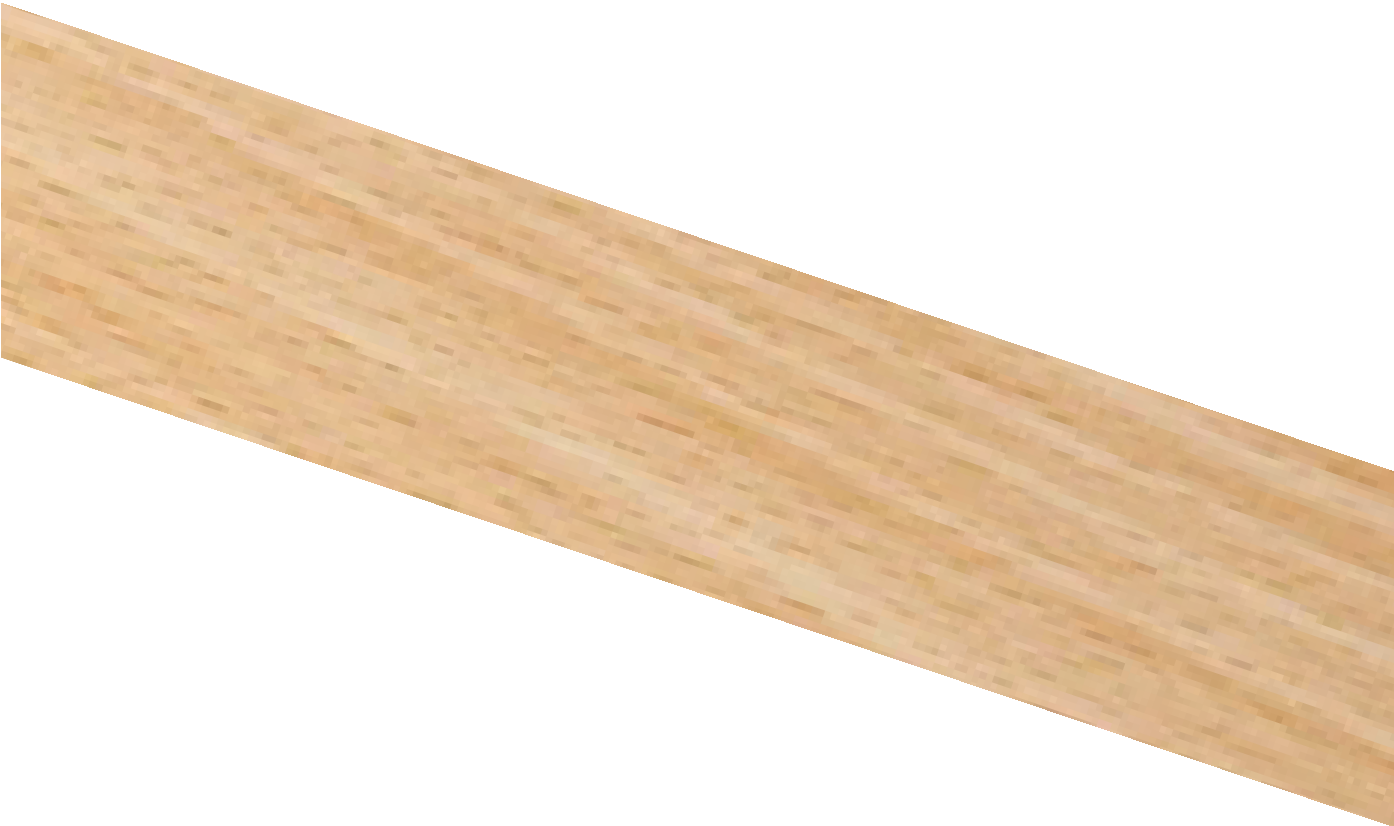 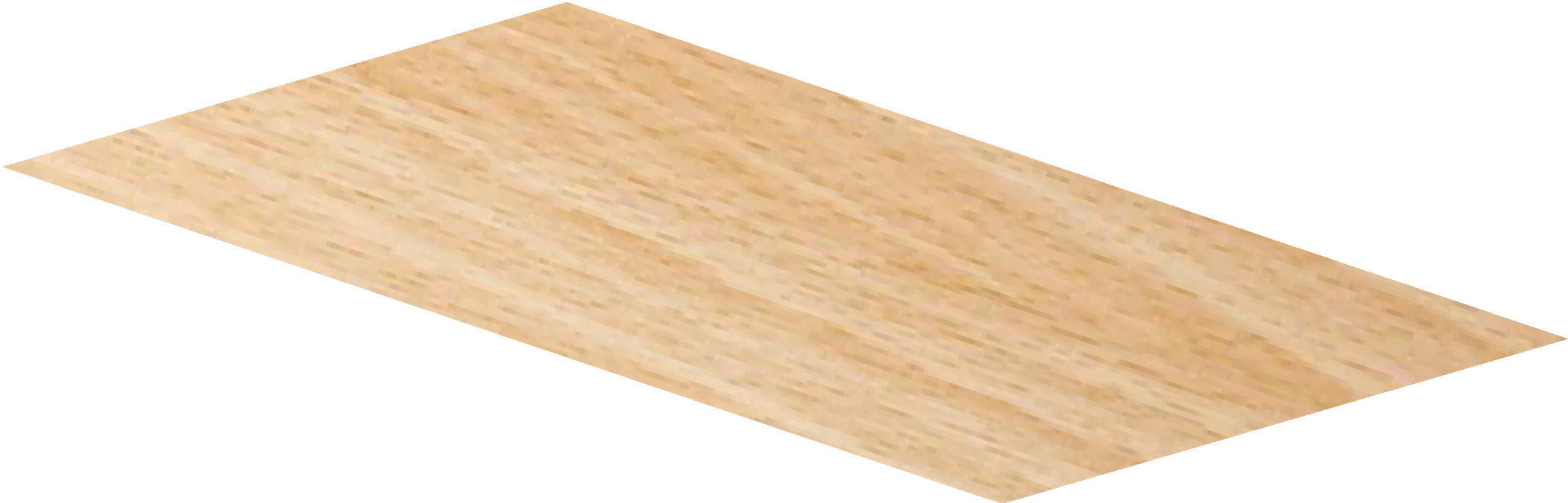 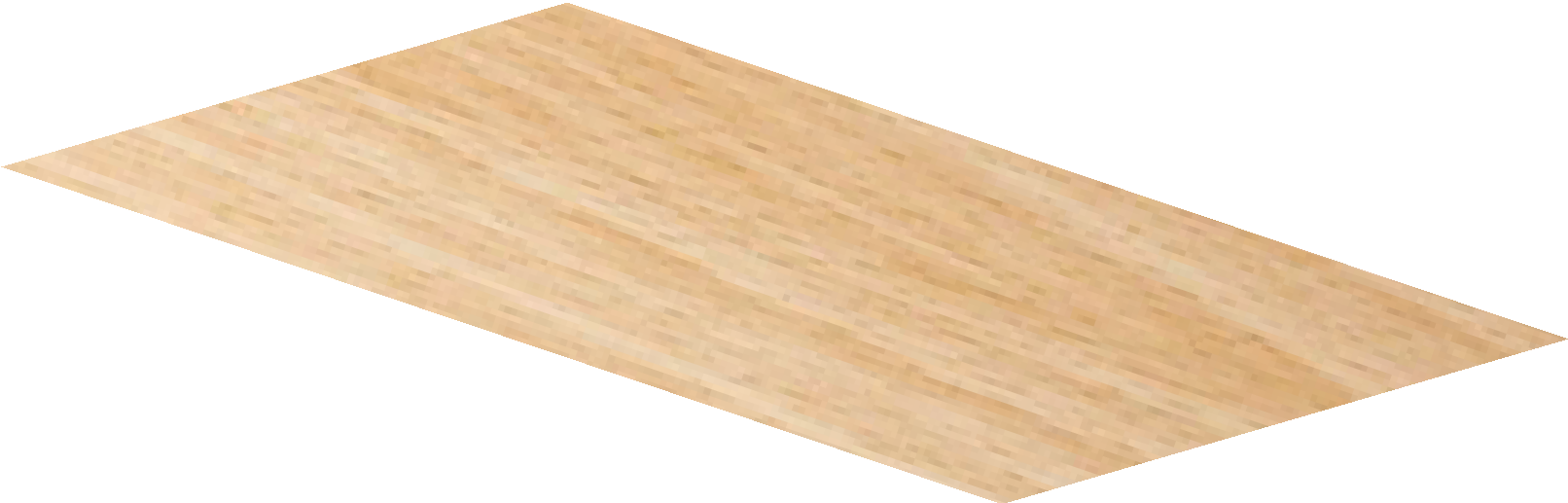 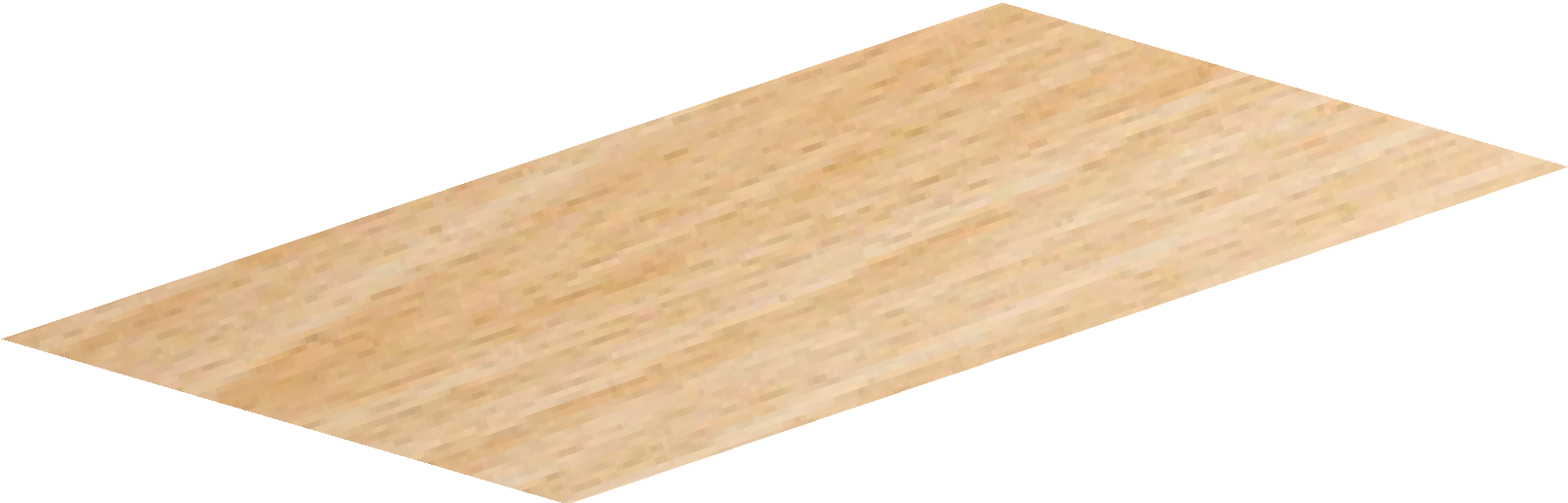 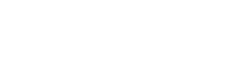 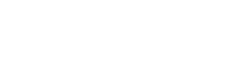 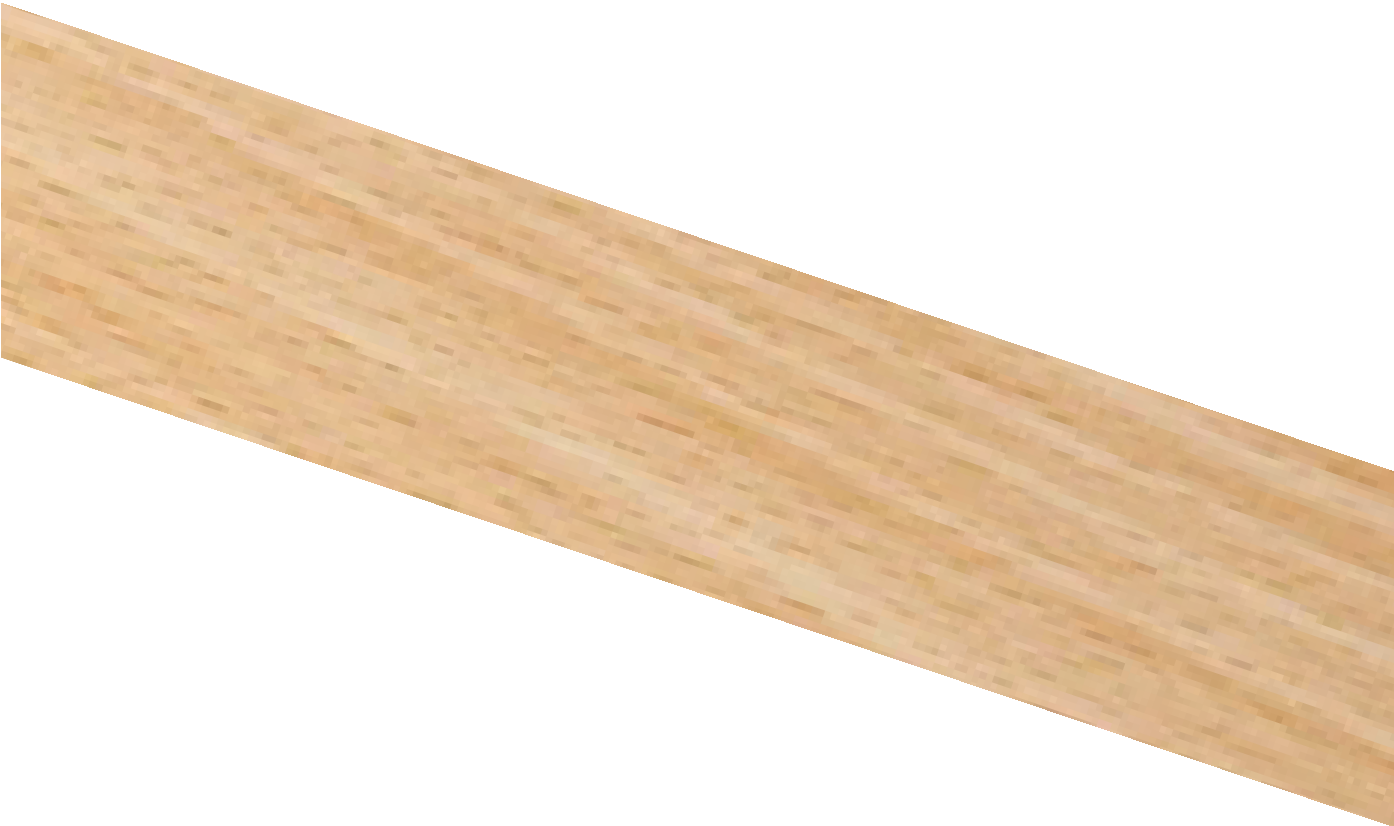 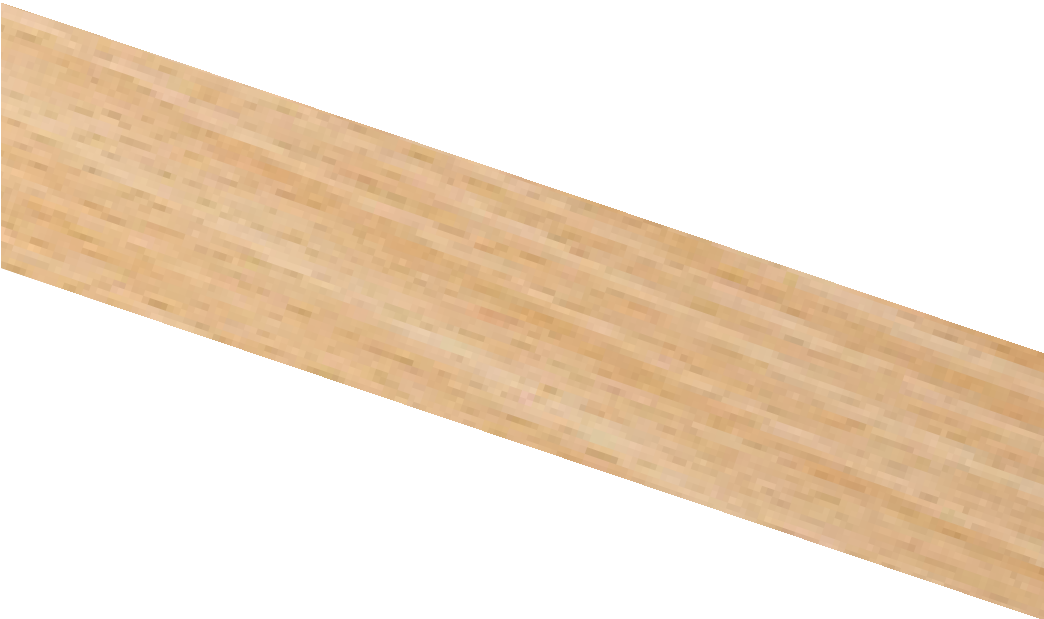 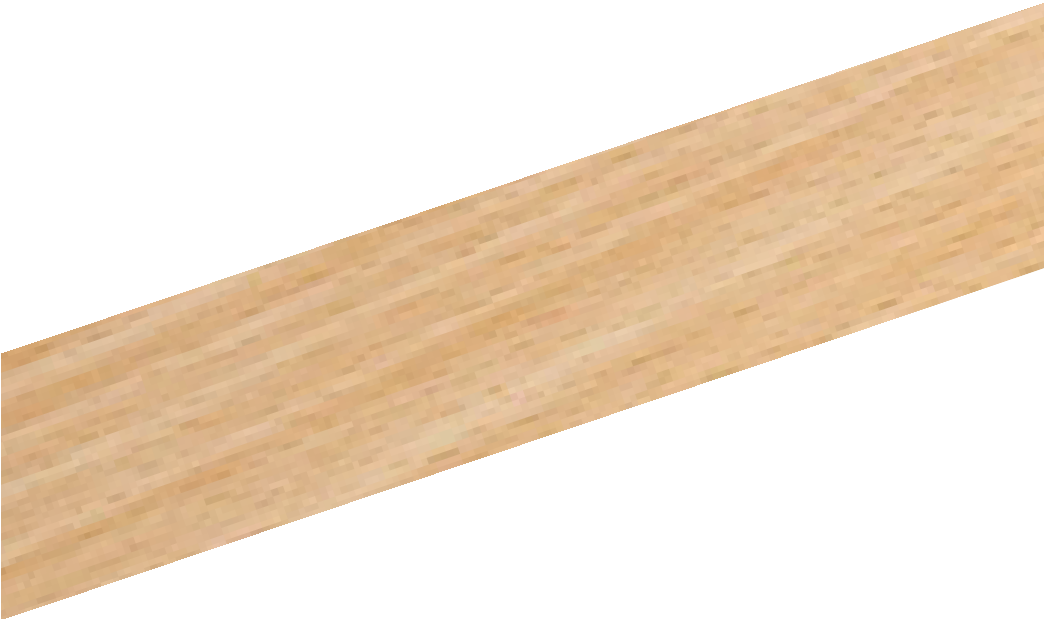 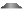 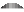 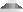 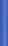 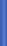 RYAN
RYAN
V.Ryan © 2022
V.Ryan © 2022
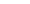 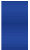 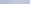